Презентация к внеклассному мероприятию «В гостях у сказки»
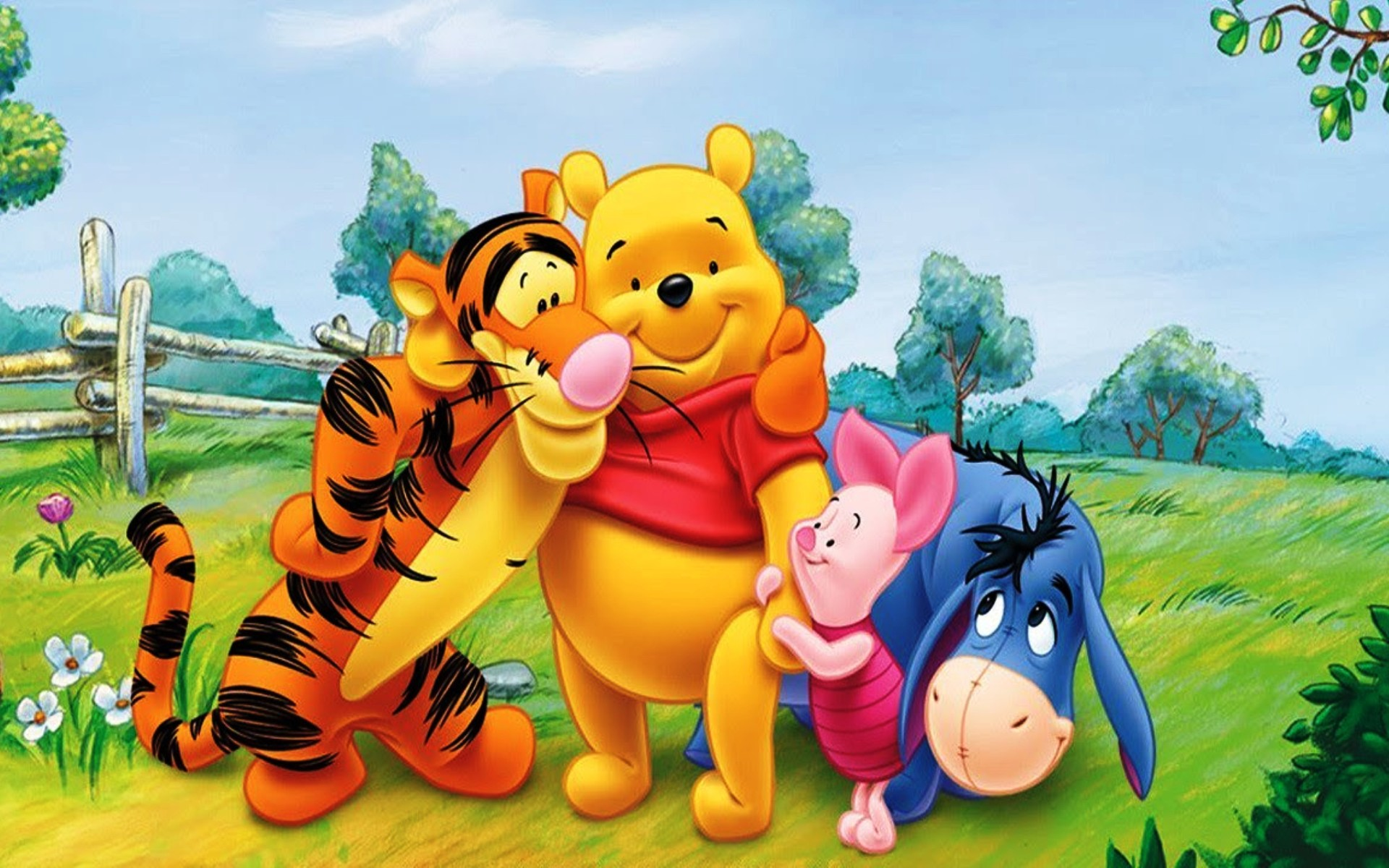 В гостях у сказки
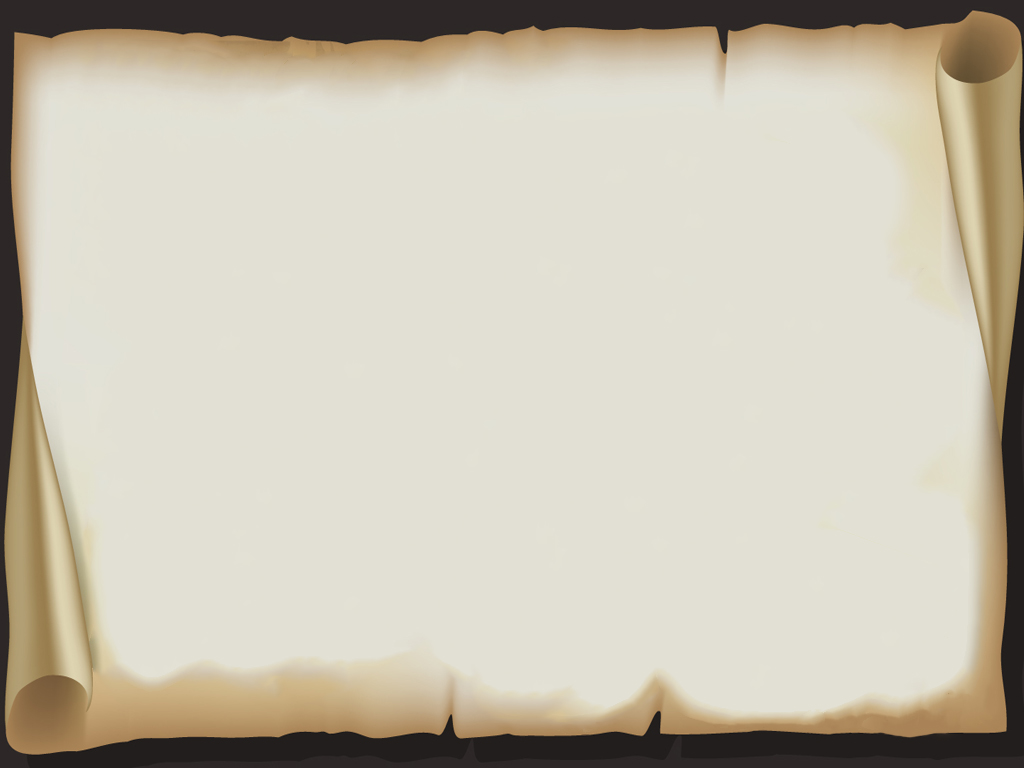 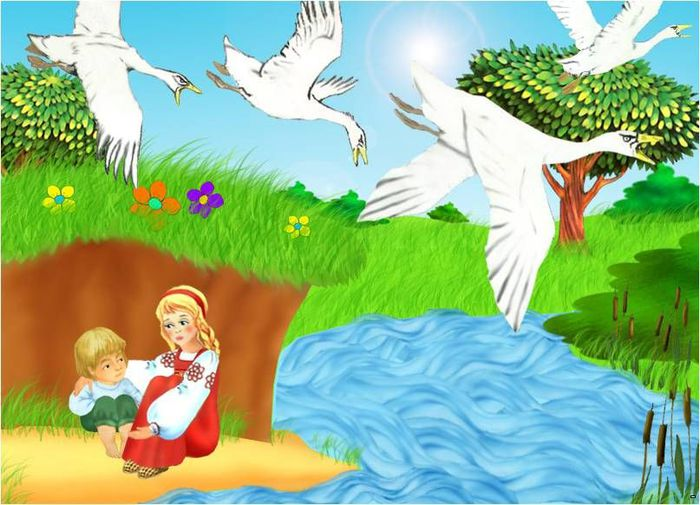 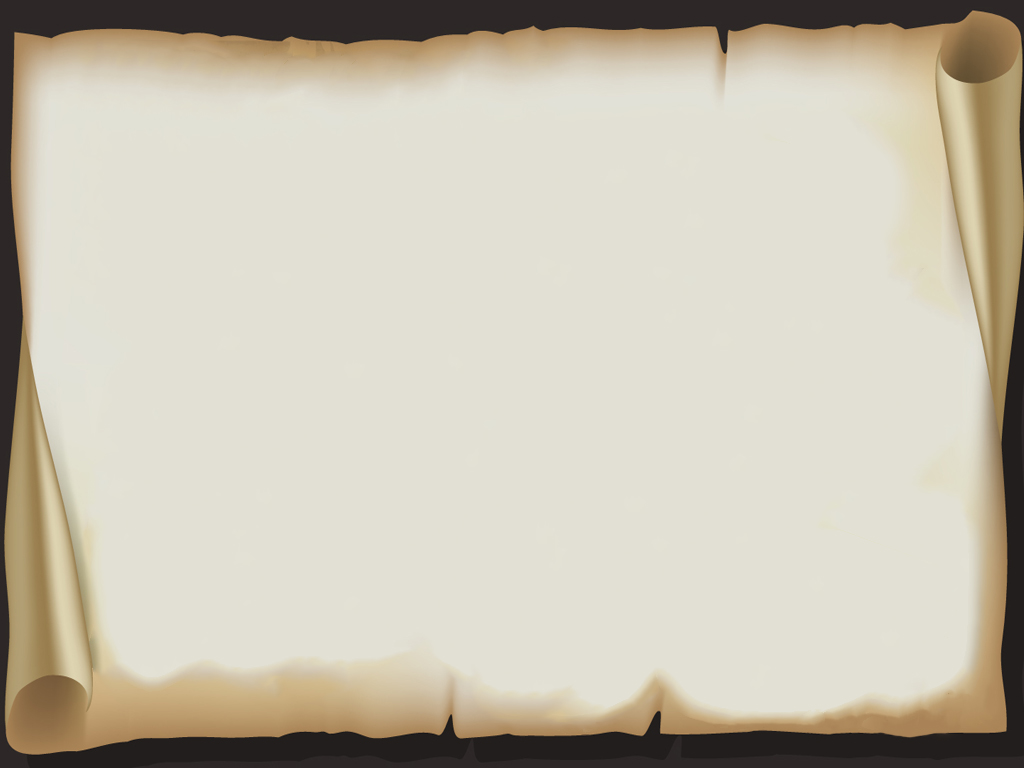 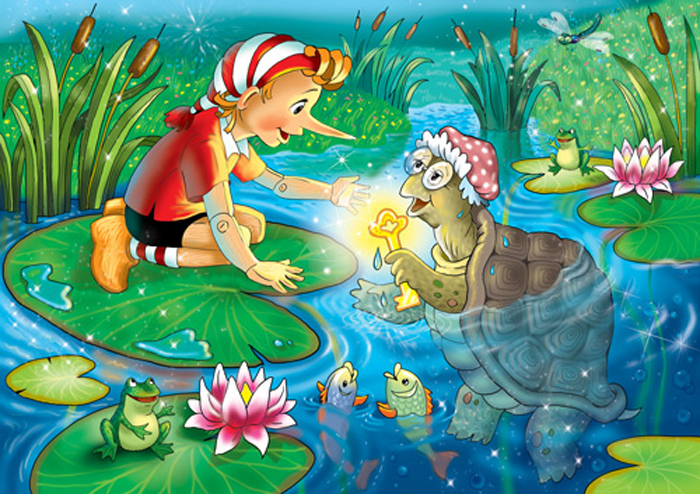 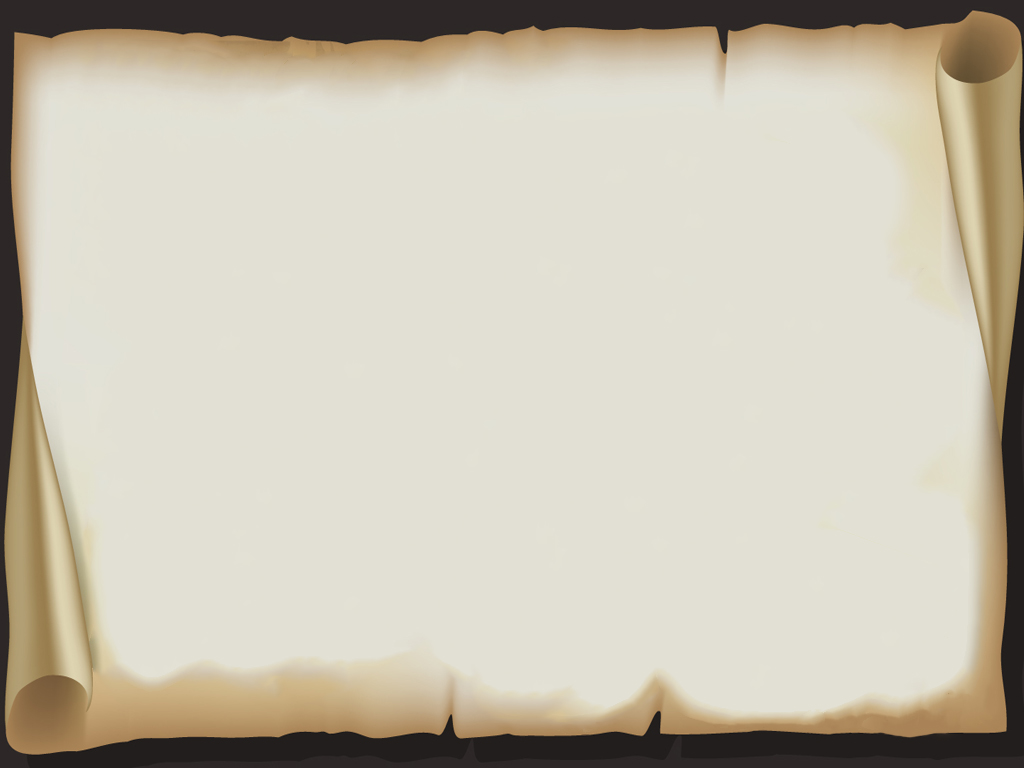 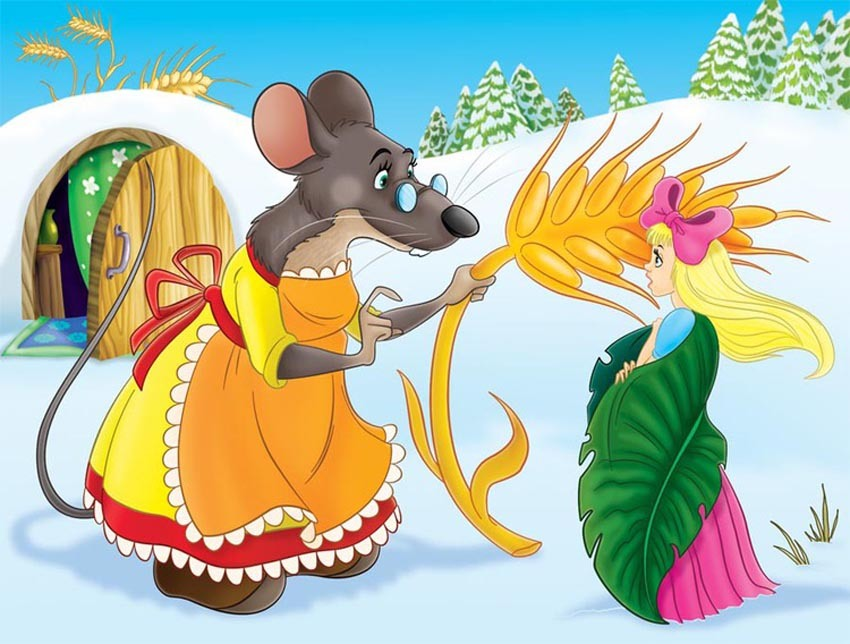 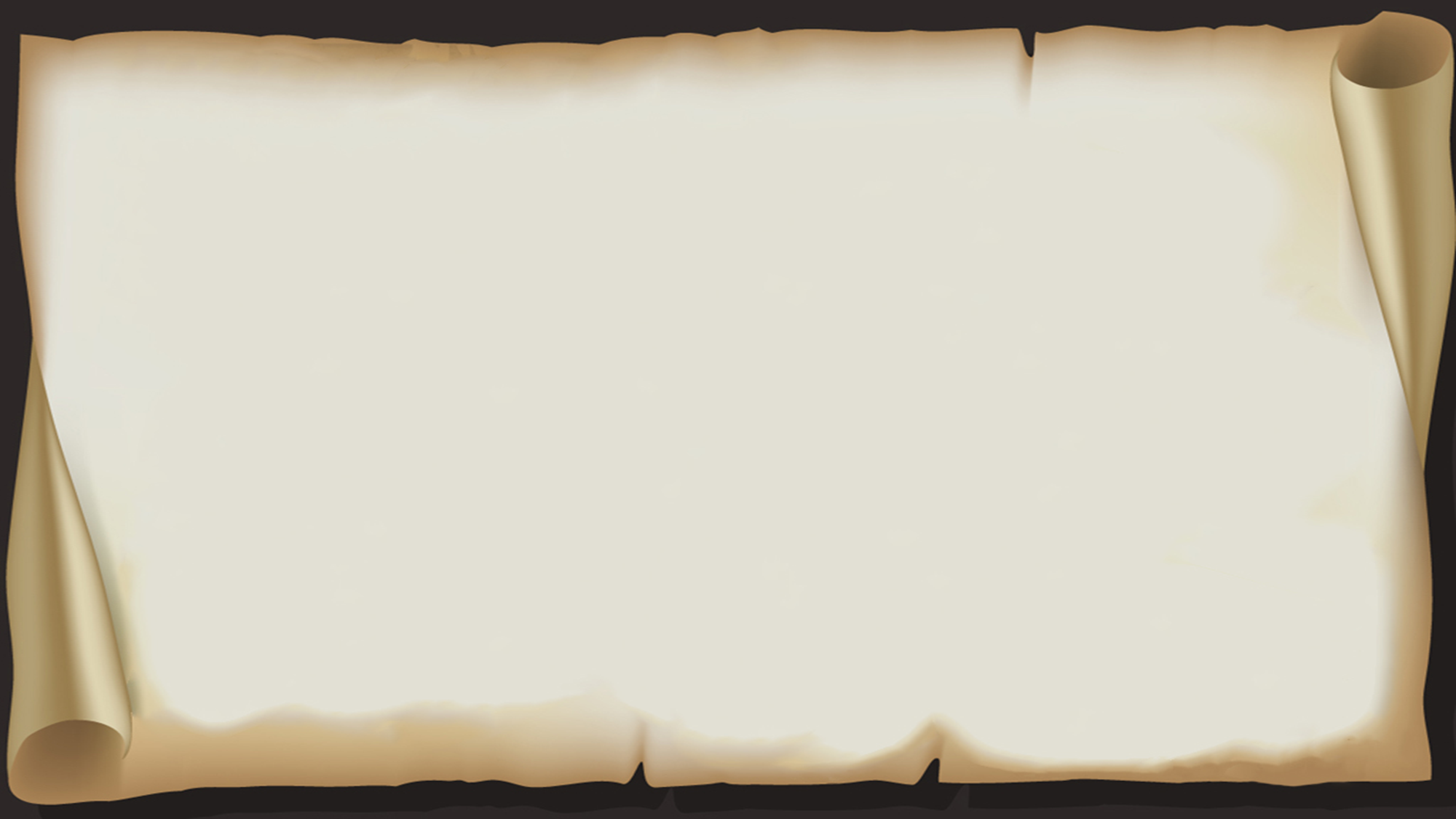 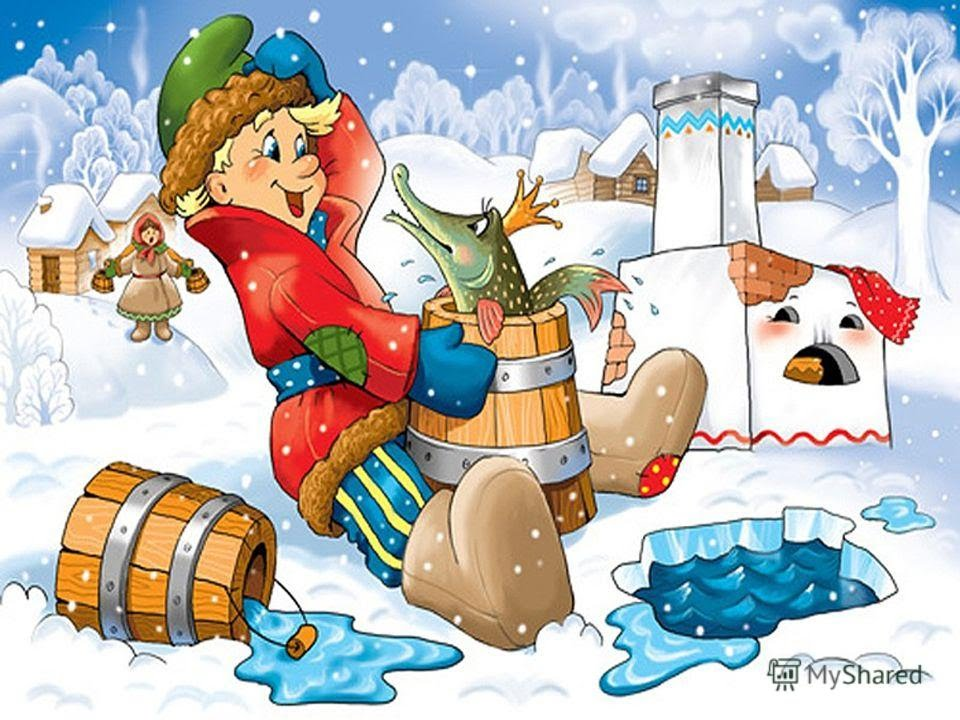 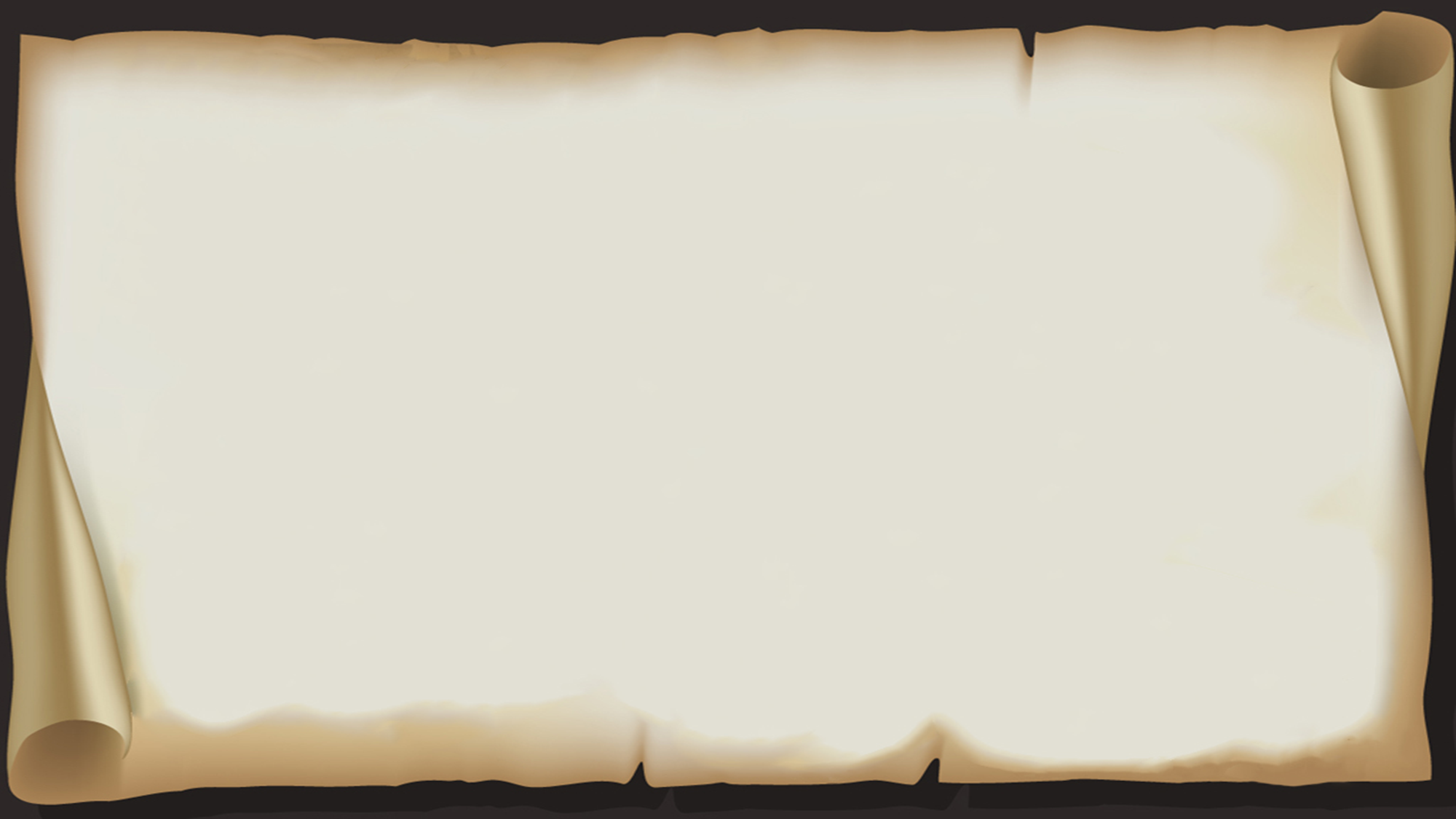 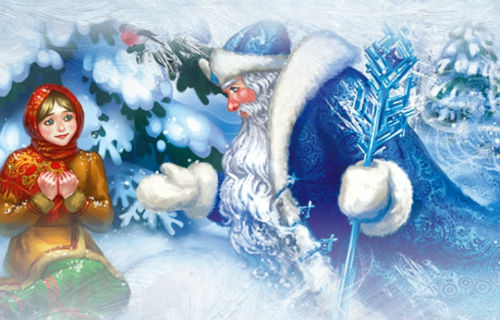 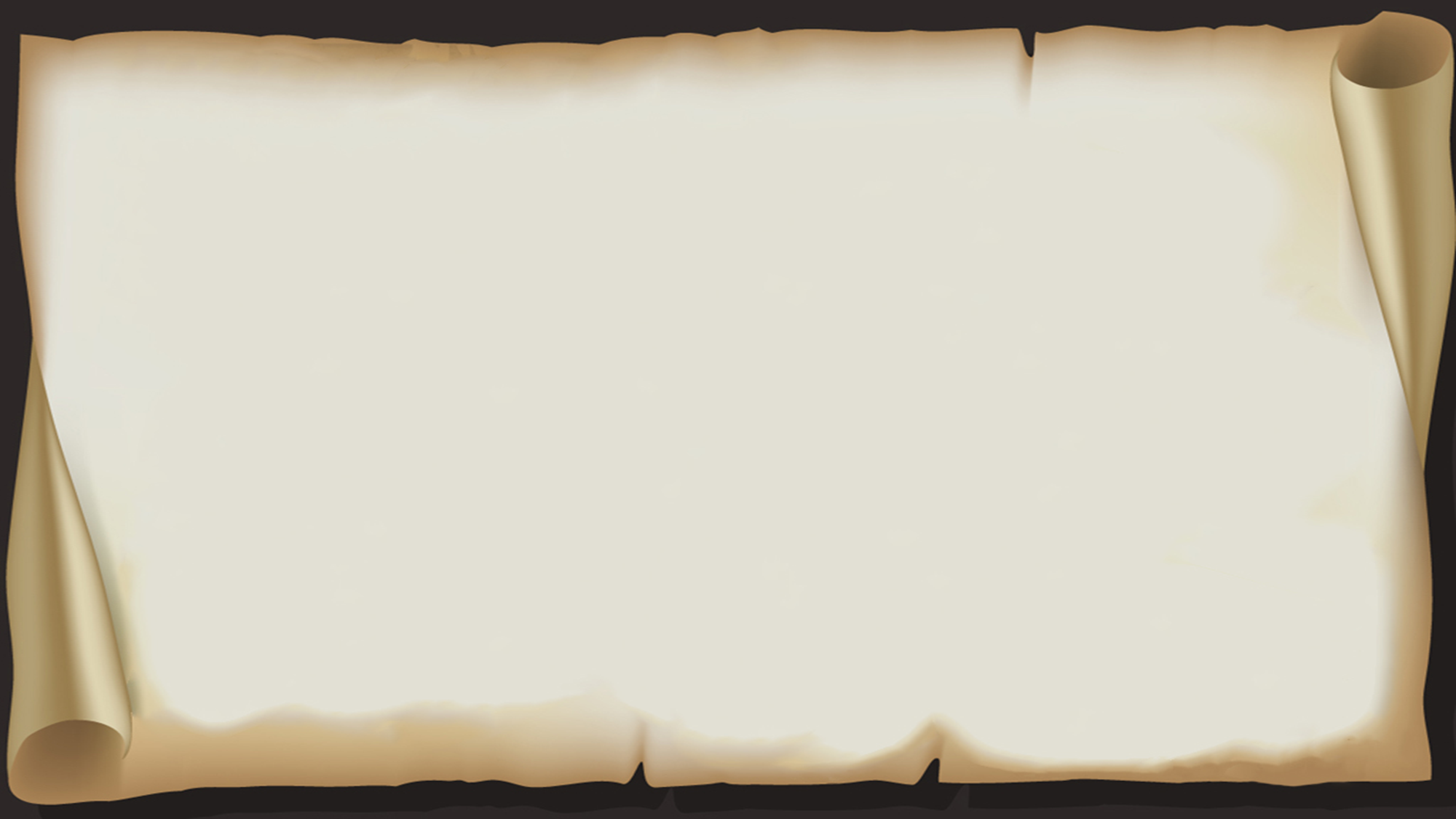 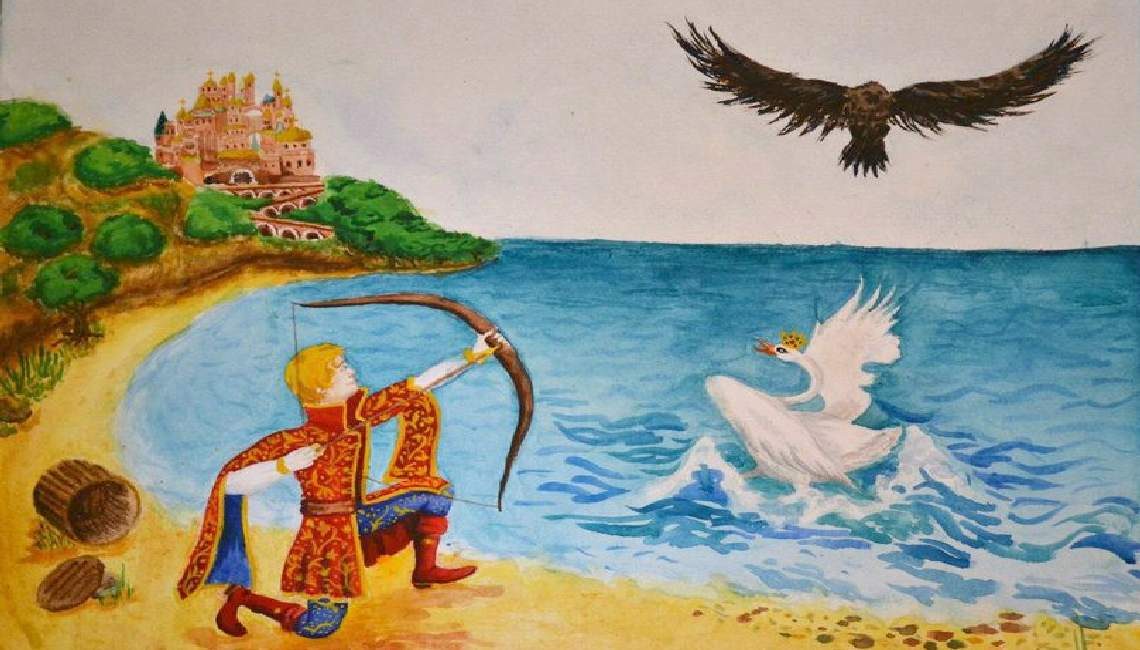 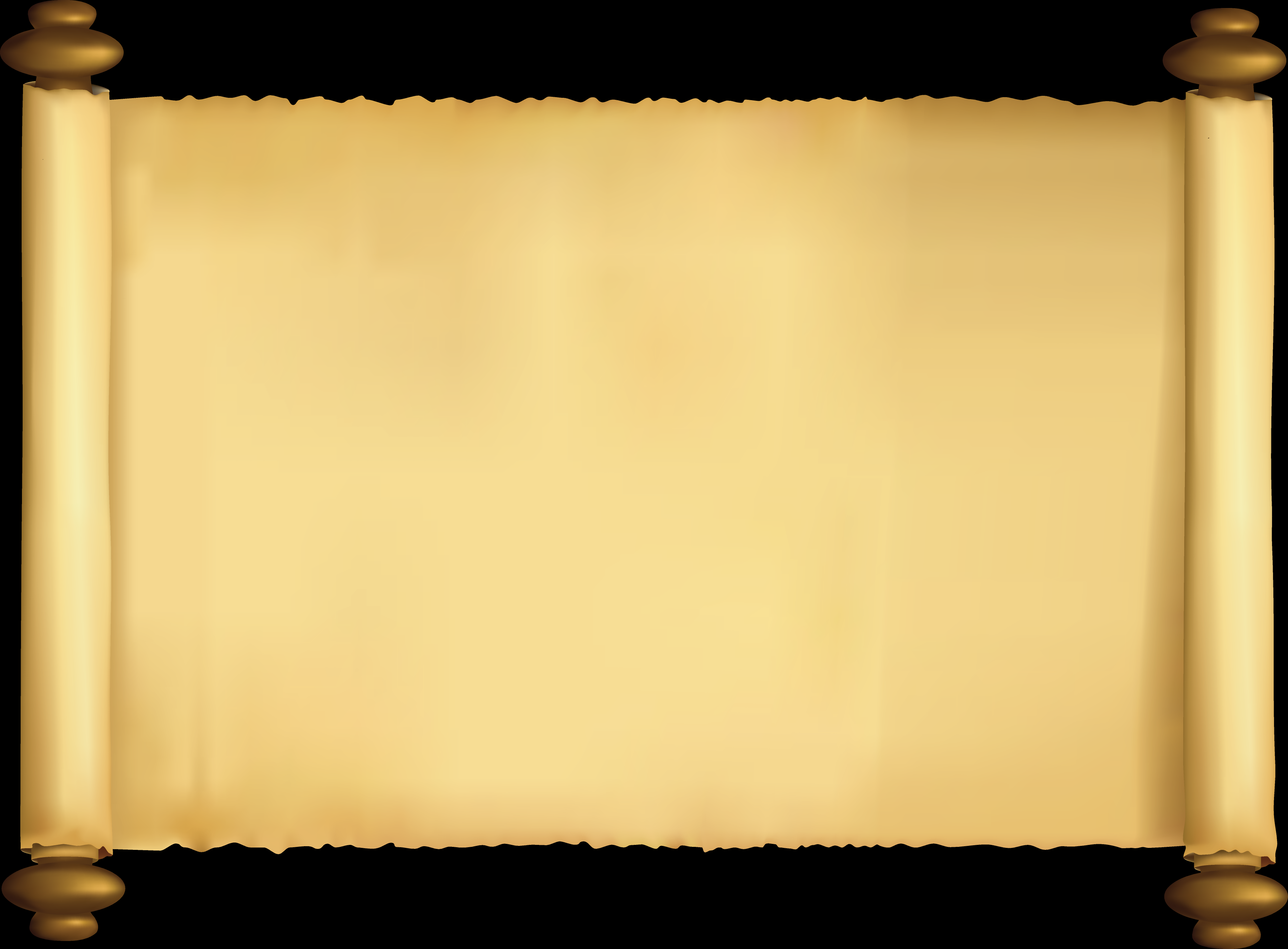 А что это за сказка?
Убежали от грязнули чашки, ложки и кастрюли. Ищет их она, зовёт и в дороге слёзы льёт.
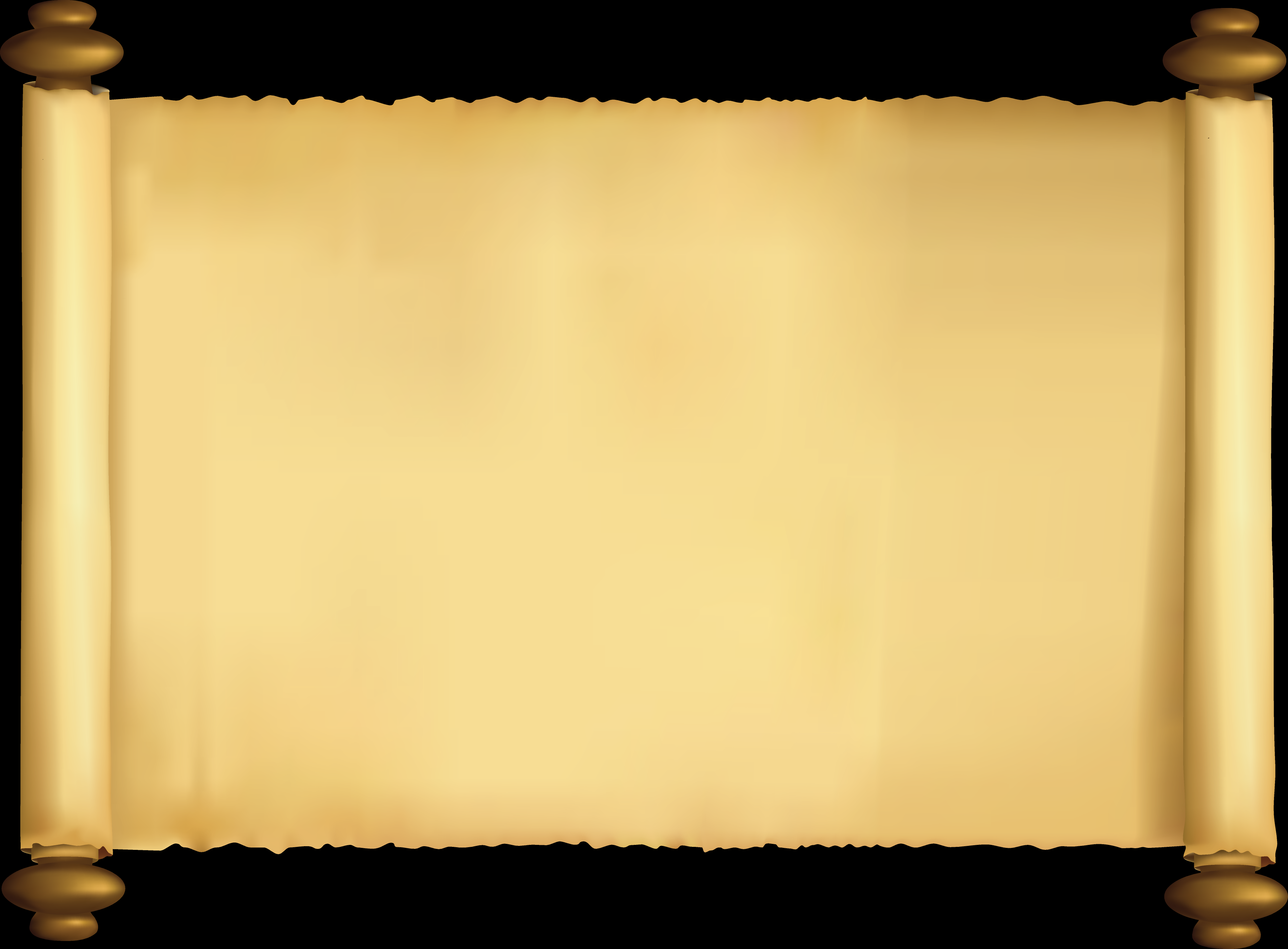 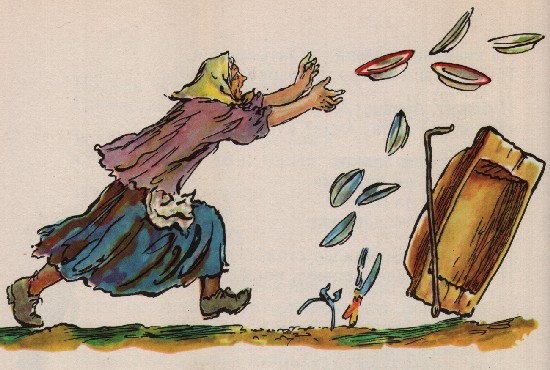 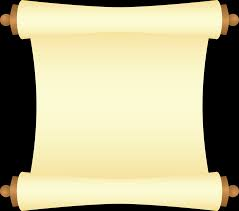 Все девчонки и мальчишки полюбить его успели. Он - герой веселой книжки, за спиной его пропеллер.
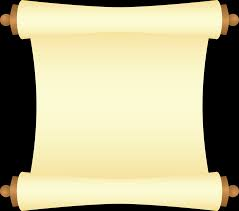 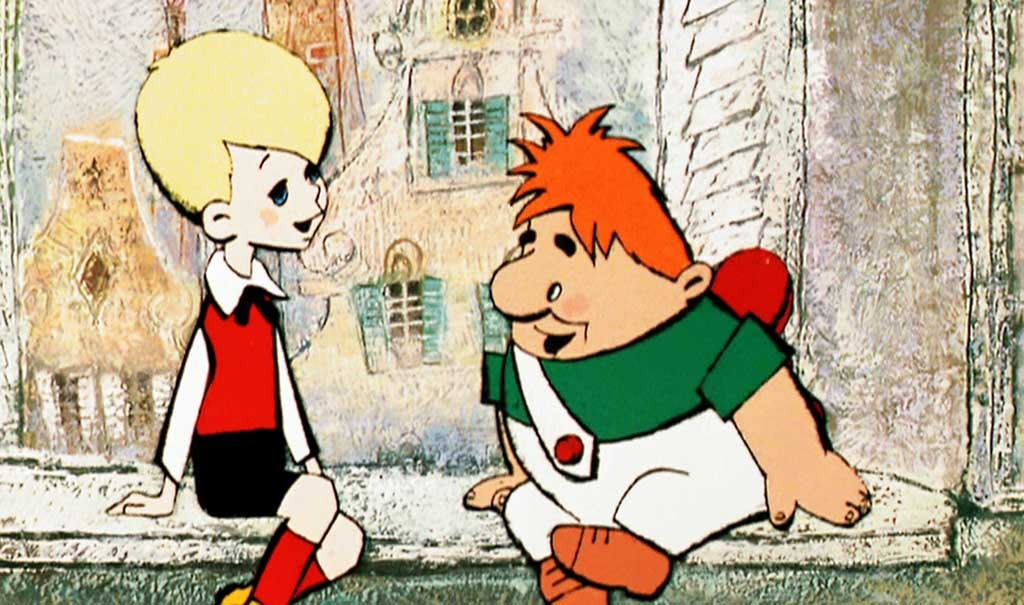 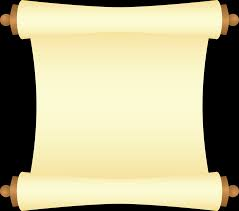 Летит стрела к одной лягушке, пронзит сердечко у квакушки. Лягушка эта не простая, на ней корона золотая.
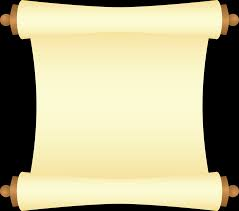 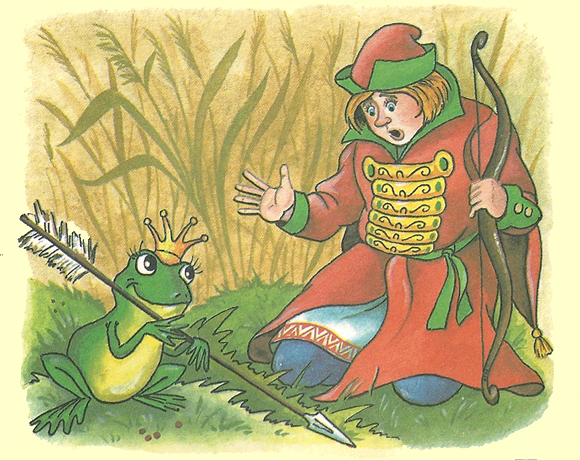 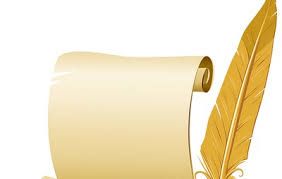 Сказочная путаница
«Царевна

«Иван-царевич и

«Крошечка –

«Белоснежка и 

«Кощей
ховрошечка»

семь гномов»

лягушка»

Бессмертный»

серый волк»
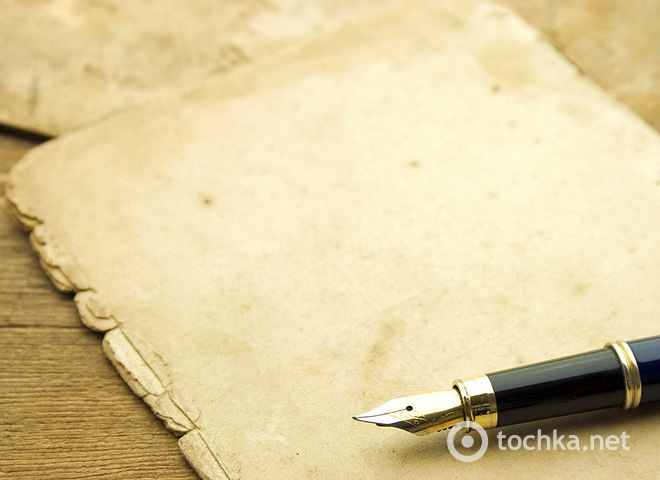 Разгадай героя
ймокачюоДв
кялкопШа
никечП
срКаная окчаШпа
инкаМторс ток
ддяя доёФр
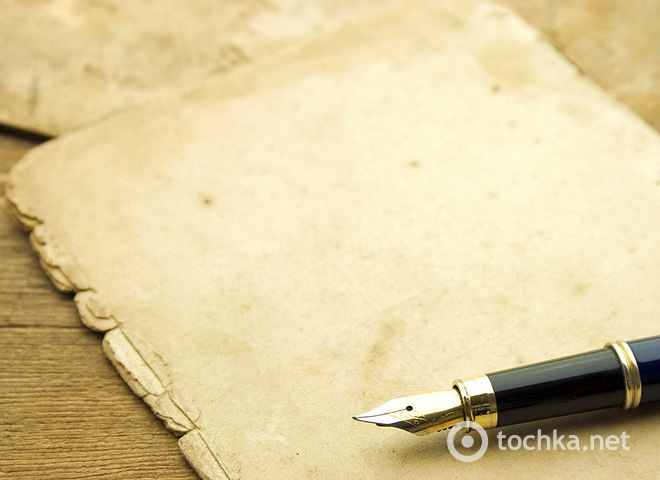 Герои заблудились
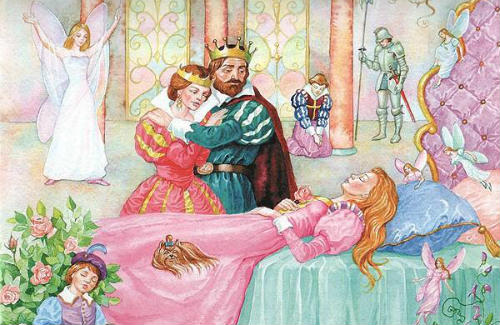 Кот Матроскин
Старик
Сеньор Помидор
Колдунья
Мачеха
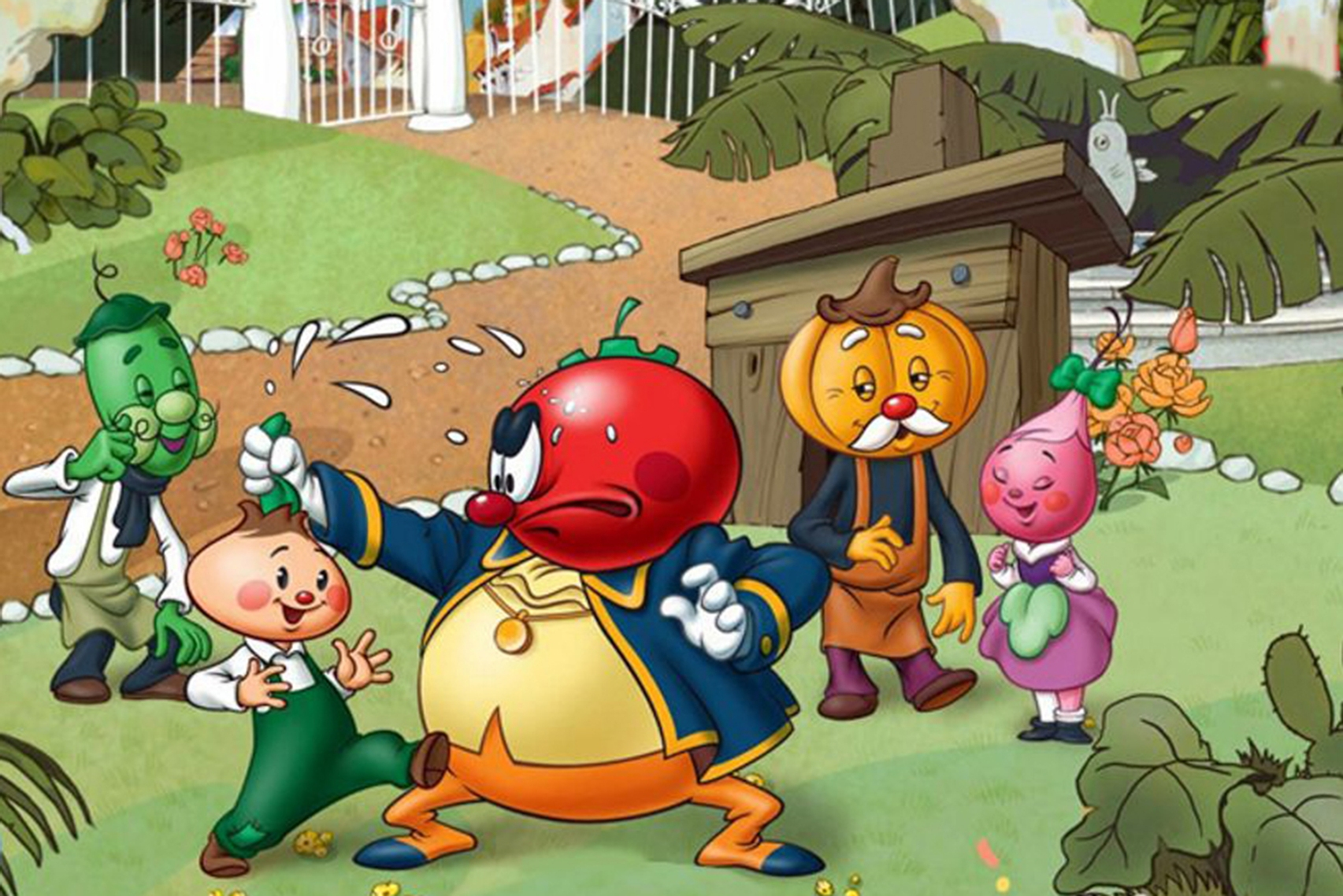 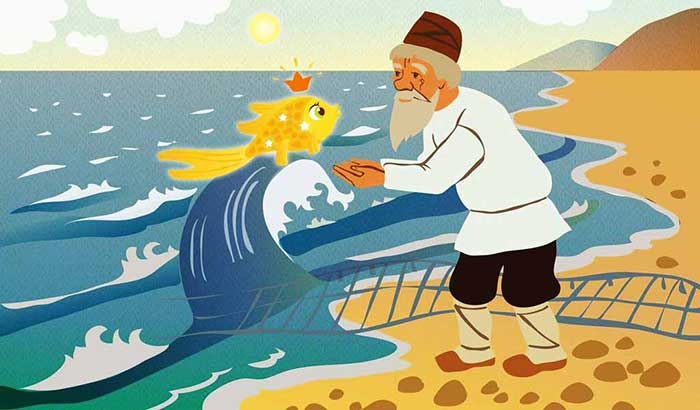 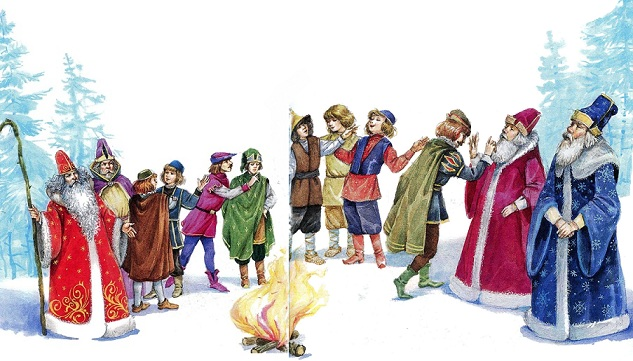 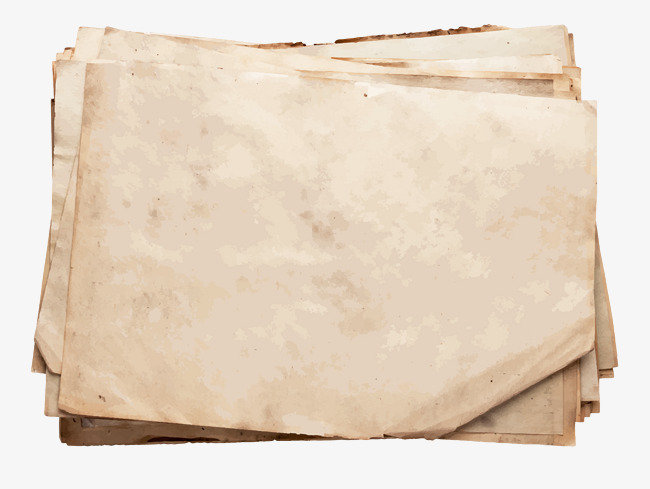 Найдите 5 отличий
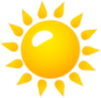 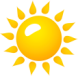 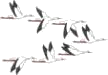 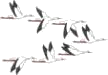 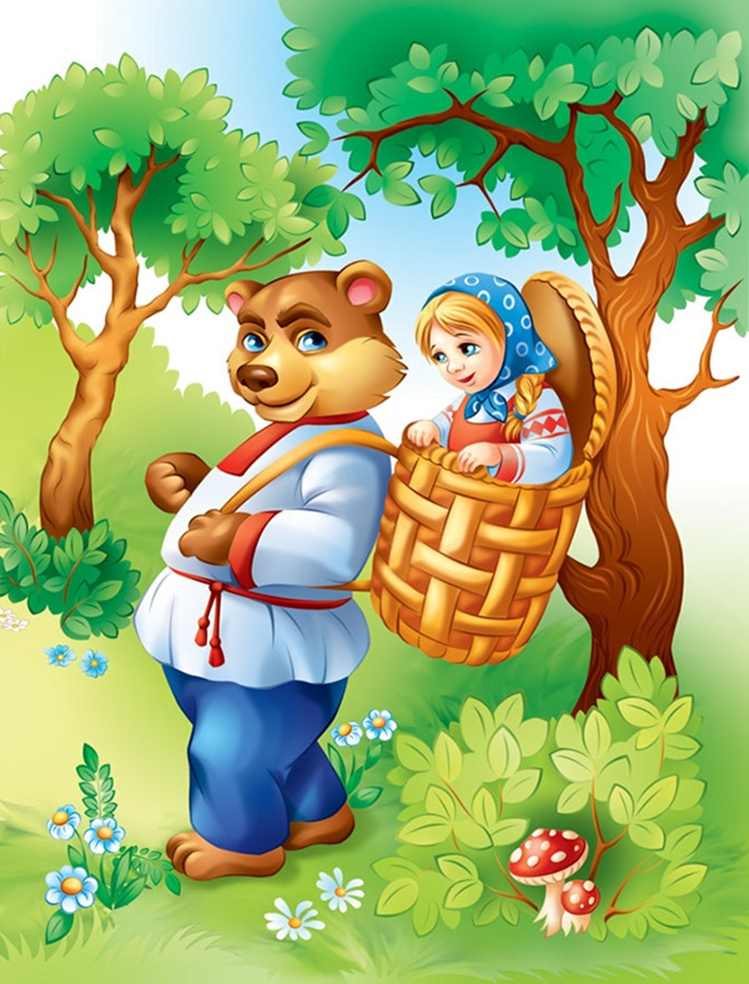 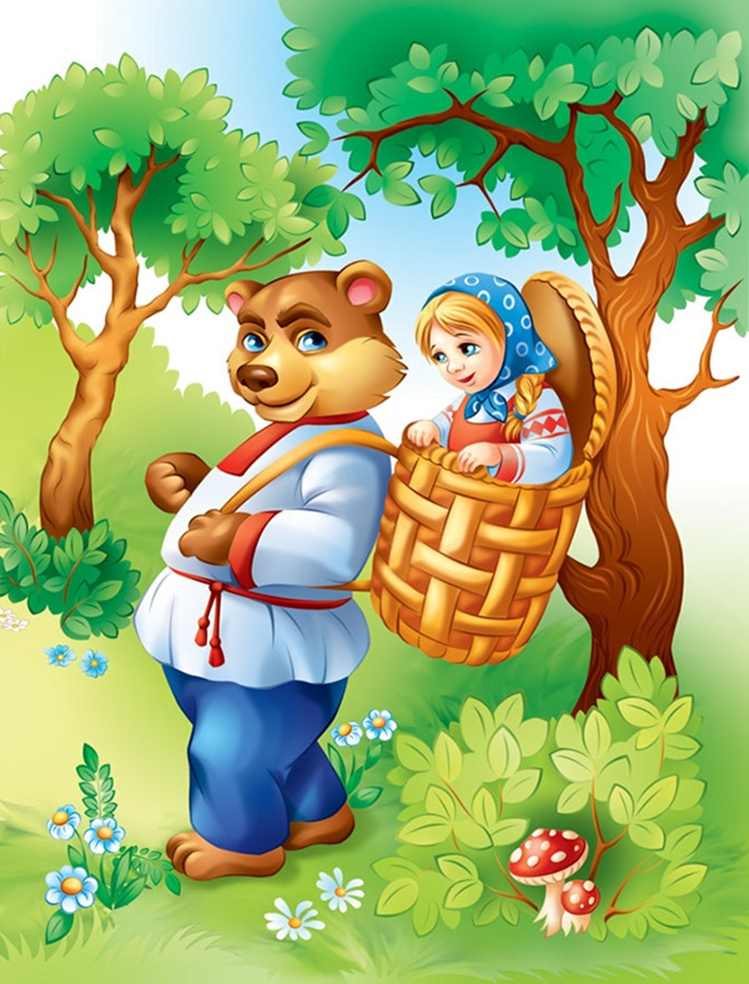 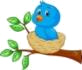 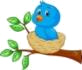 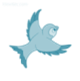 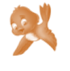 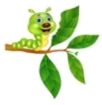 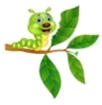 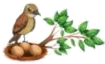 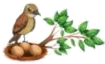 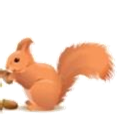 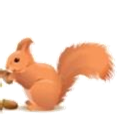 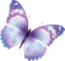 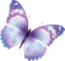 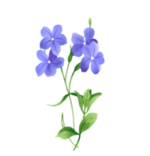 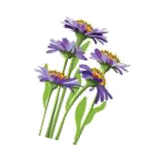 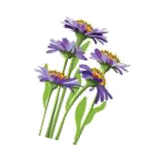 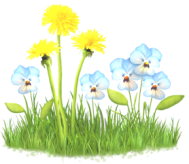 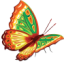 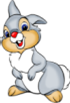 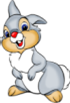 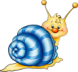 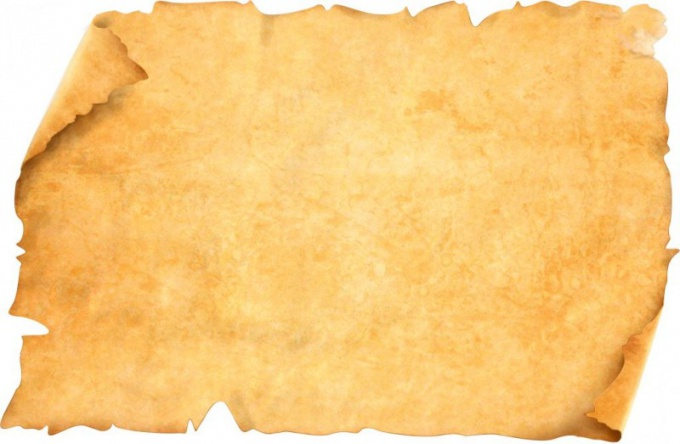 Продолжи фразу
В некотором царстве...
По щучьему велению….
И стали они жить-поживать…
Несёт меня лиса…
И я там был, мёд-пиво пил…
Избушка, избушка, встань к лесу задом…
Свет мой, зеркальце, скажи…
Пойди туда, не знаю куда…
Три девицы под окном…
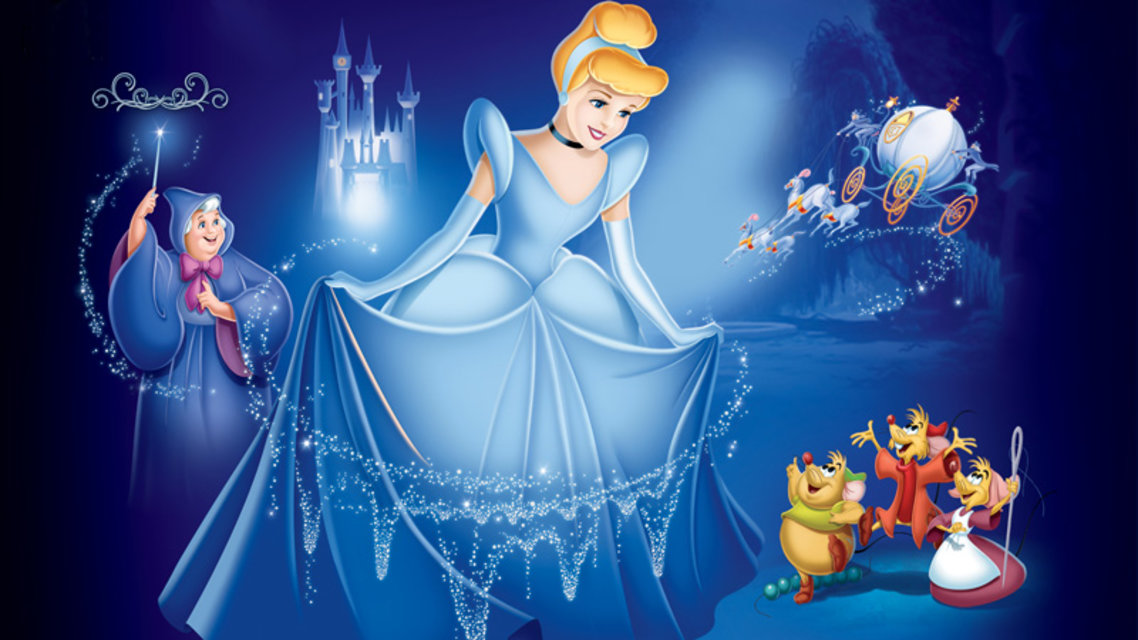 До новых встреч!!!